Italia e Israele, due mercati complementari  

Martedì 4 Aprile 2017 
Camera di commercio di Ravenna
Il settore dei dispositivi medici nella provincia di Modena.
Ricerca e innovazione
Aldo Tomasi 
Direttore Scientifico TPM
Mirandola, Modena, Italia
IL SETTORE dei dispositivi medici in Emilia-Romagna
L’Emilia-Romagna è la regione italiana a maggior vocazione industriale. Le imprese di produzione costituiscono il 65,4% del totale, rispetto a quelle di distribuzione e di servizi che rappresentano rispettivamente il 31,1% e il 3,5%.
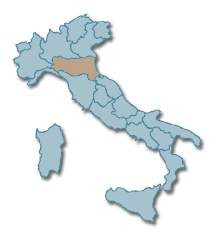 Le aziende del settore in Emilia-Romagna sono 511, pari al 11,7% del dato nazionale. Gli addetti del settore occupati in Emilia-Romagna risultano circa 9.600, il 13,6% del dato nazionale.
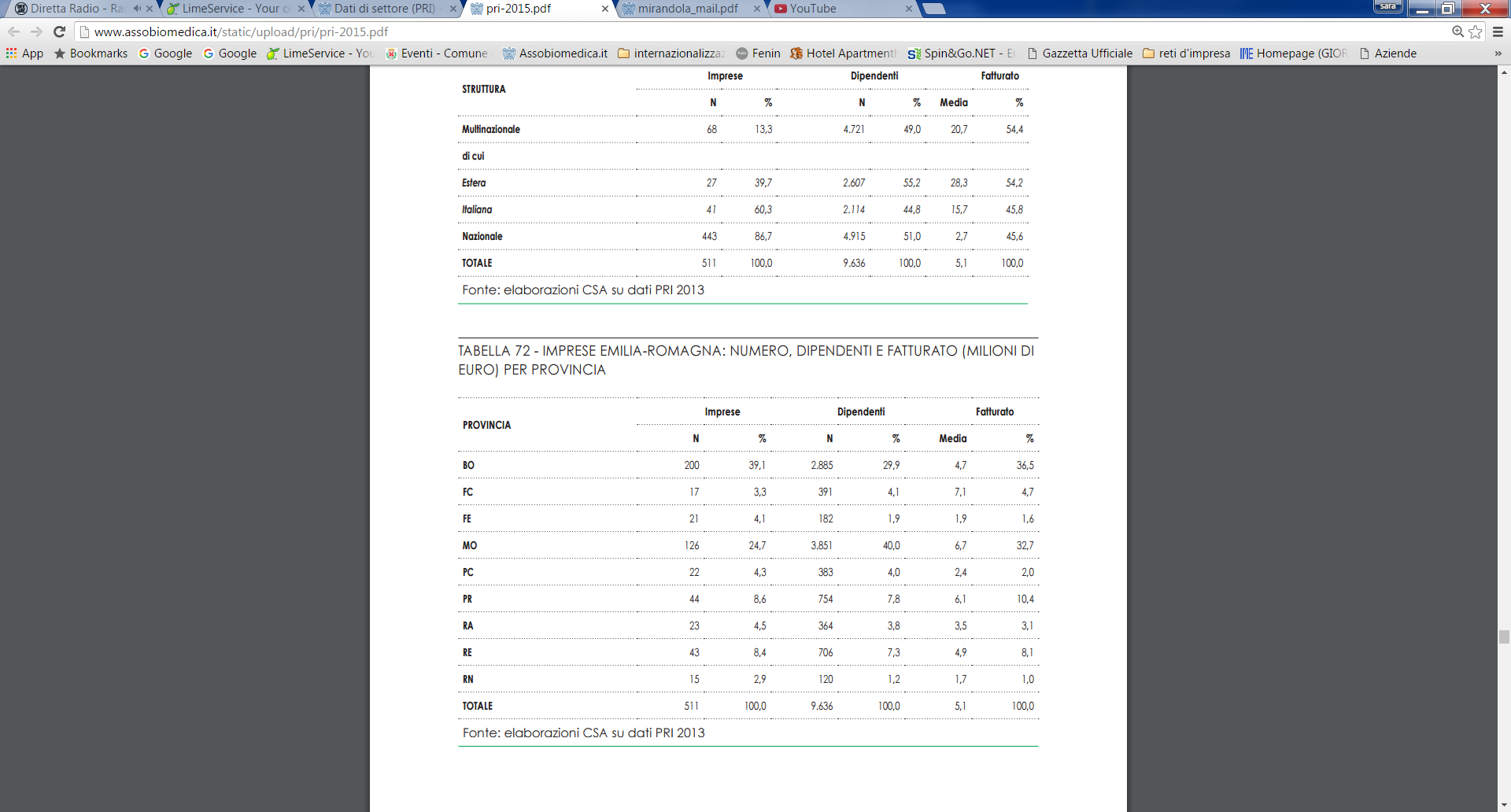 IL TESSUTO IMPRENDITORIALE DELLA PROVINCIA DI MODENA
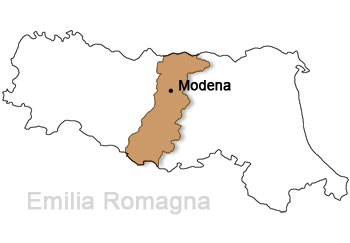 Il Settore dei dispositivi medici in Emilia-Romagna
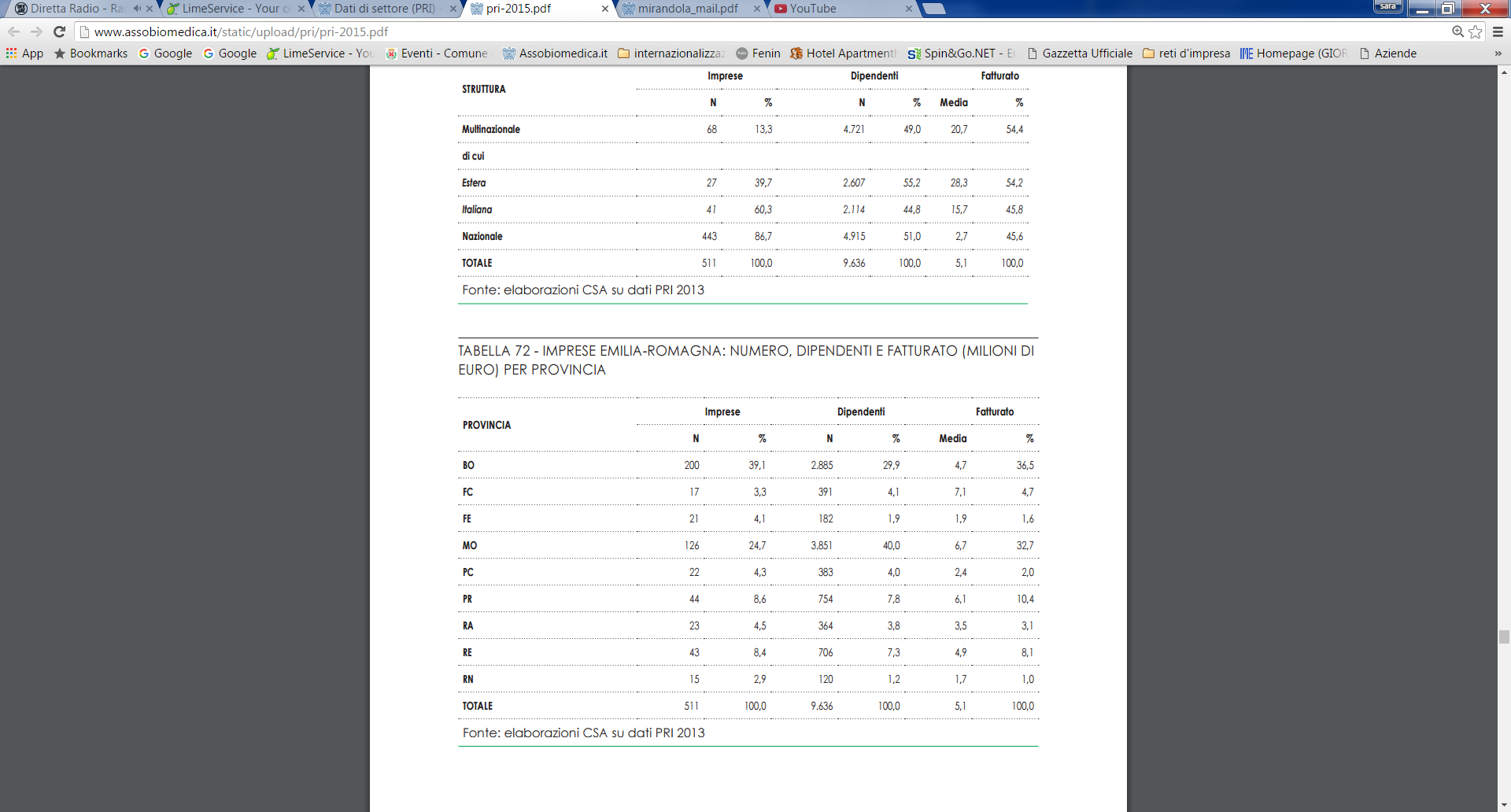 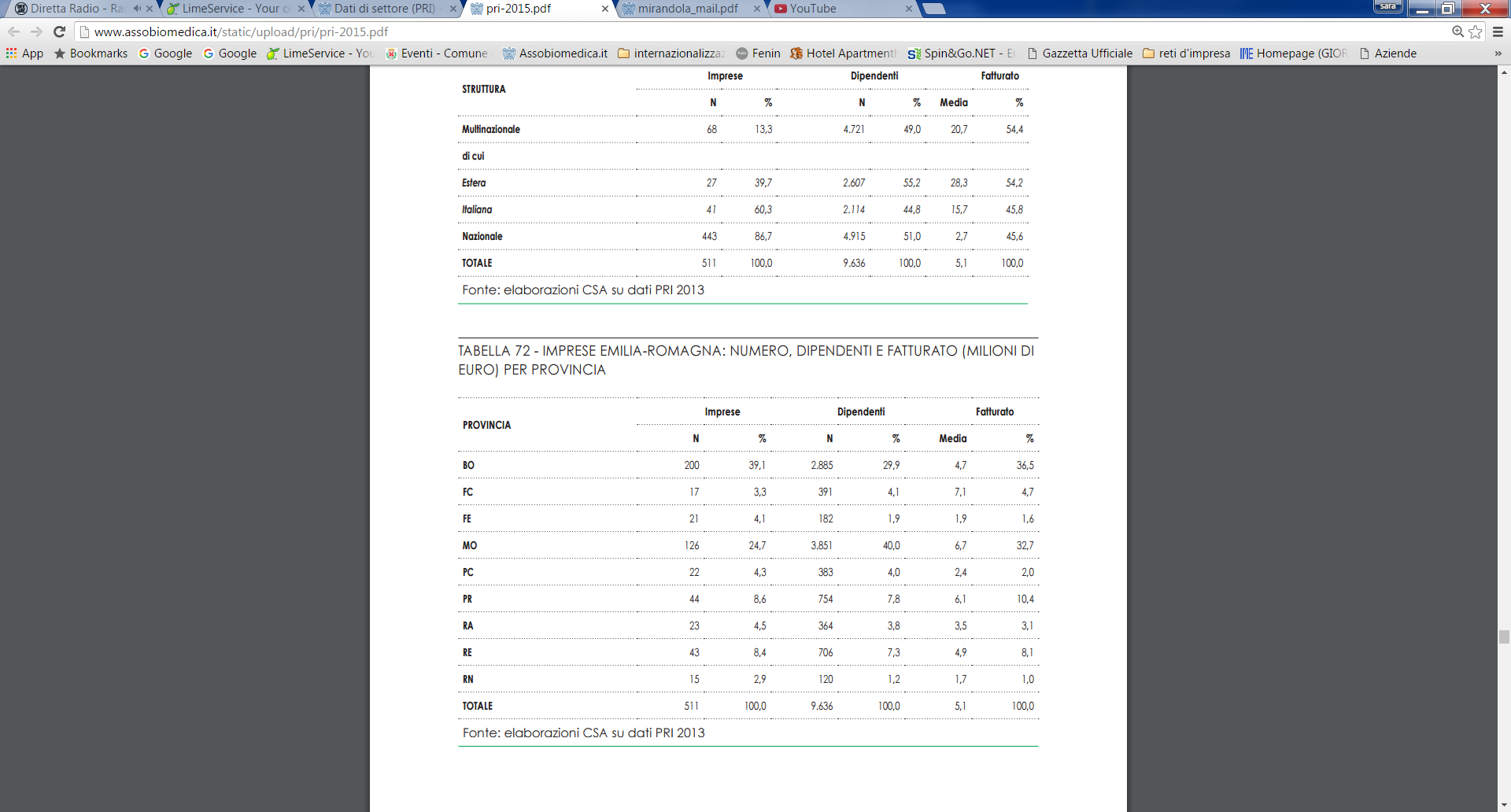 Modena è la seconda provincia dell’Emilia-Romagna per concentrazione di imprese del settore nella regione, accogliendone il 24,7%. Per contro risulta essere la prima per numero di addetti: offre occupazione al 40% degli addetti impiegati nella regione e contribuisce al 32,7% del fatturato dell’Emilia-Romagna.
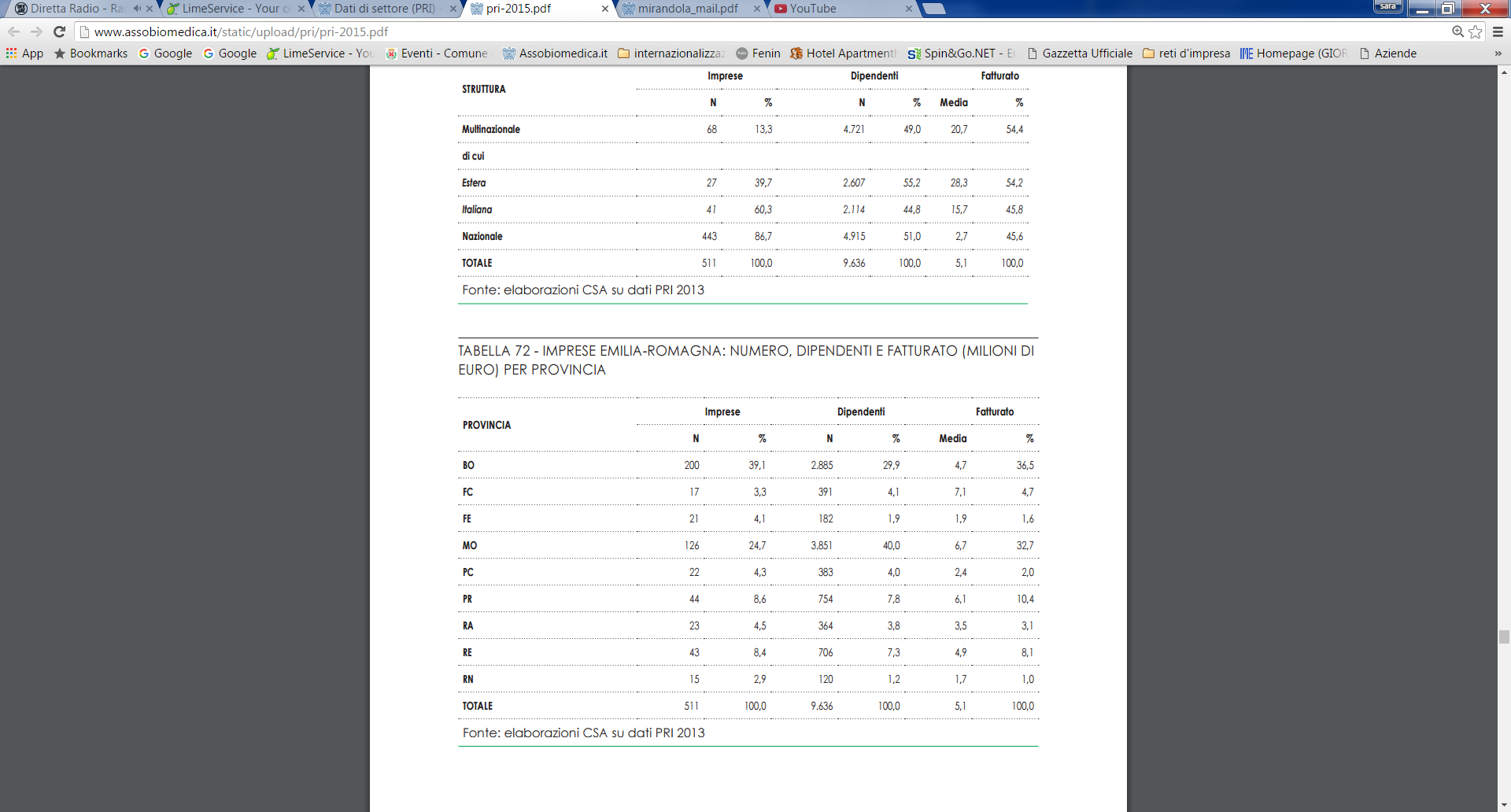 Il Settore dei dispositivi medici in Emilia-Romagna
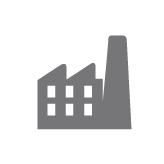 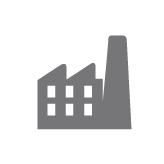 Le imprese del settore vantano una forte vocazione industriale: il 77% sono aziende di produzione, contro una media regionale pari al 65,4%.

Nella provincia di Modena il settore è caratterizzato dalla prevalenza di aziende di micro e piccole dimensioni (62% e 28%).
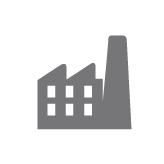 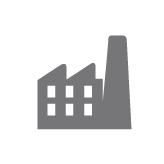 62%
28%
8%
2%
Il 92% delle imprese della provincia sono a capitale italiano. Le imprese multinazionali rappresentano il 14% delle aziende con sede legale nella provincia di Modena e si occupano in netta prevalenza di produzione.
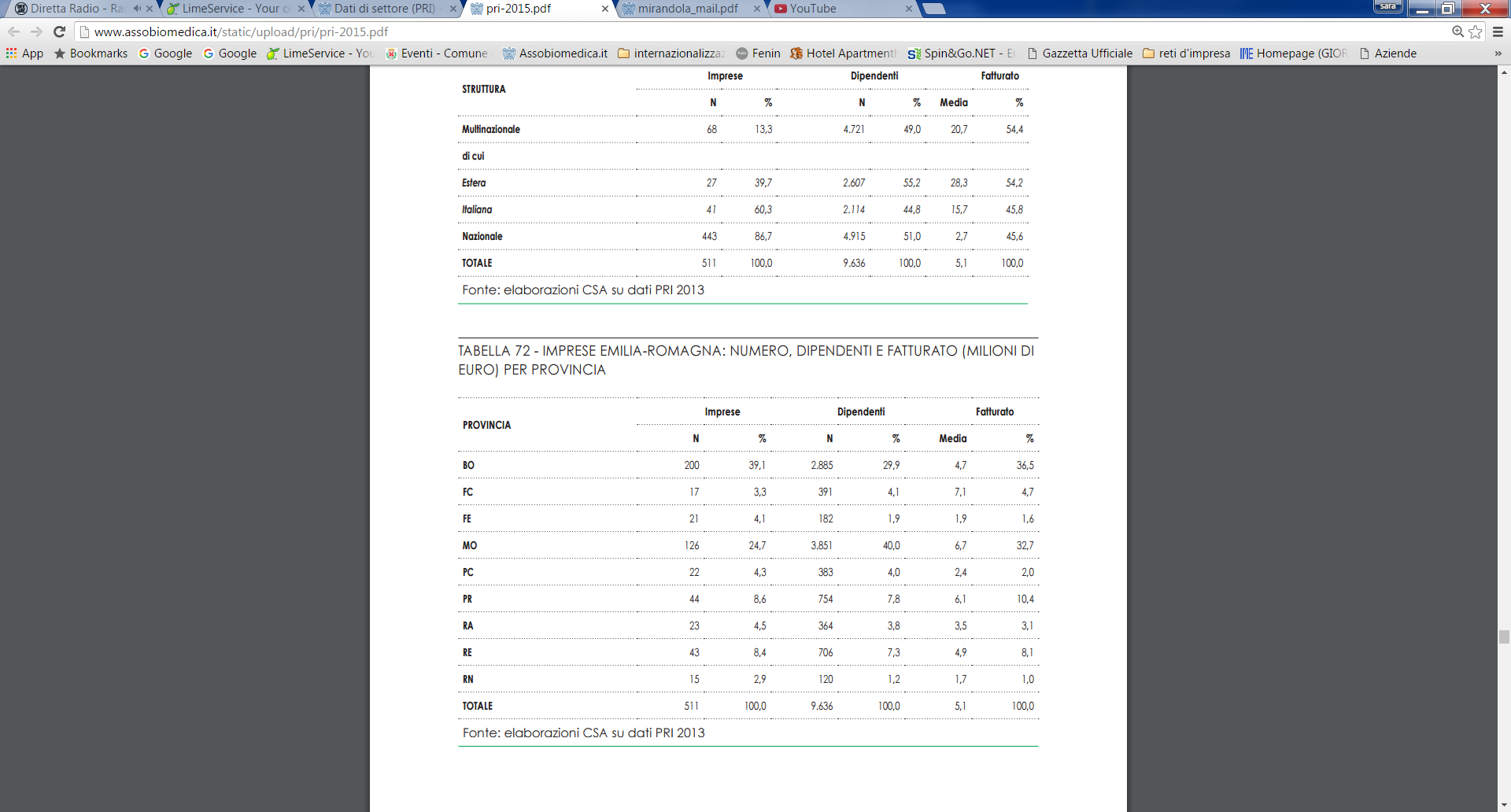 IL DISTRETTO BIOMEDICALE DI MIRANDOLA
Nella provincia di Modena, il distretto di Mirandola si caratterizza nella produzione di disposables e componentistica per dialisi, nella quale Mirandola è leader sul mercato europeo.
PRINCIPALI DATI DEL DISTRETTO:


Oltre100 imprese che occupano circa 5mila addetti con un fatturato in crescita di quasi 1 miliardo di euro compreso l’indotto.
Il 76% delle imprese sono produttrici, il 14,4% sono multinazionali e l’85,6% sono PMI italiane. 
Delle multinazionali il 60% sono estere e il 40% sono italiane.
Dati Camerali 2015
Il Tecnopolo di Mirandola
Figlio della ricostruzione è il , parco scientifico e tecnologico del biomedicale, nato con i fondi della Regione e i contributi post sisma. Si tratta di uno spazio dedicato al
trasferimento tecnologico, alla promozione delle relazioni tra imprese, università e territorio.
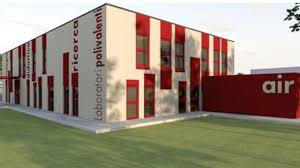 Il Tecnopolo di Mirandola
Democenter fondazione partecipata da
Camera di Commercio di Modena
Università di Modena e Reggio Emilia (UNIMORE)
Comune/Provincia di Modena
Fondazione Cassa di Risparmio di Modena
Fondazione Cassa di Risparmio di Mirandola
Fondazione Cassa di Risparmio di Vignola
Unicredit banca
Banca Popolare Emilia Romagna
54 Aziende del territorio

Tecnopolo di Mirandola
Nato da una proposta di Democenter, UNIMORE, Confindustria Modena, Municipalità  e Aziende del territorio finanziata da Regione Emilia-Romagna, Democenter, Fondazione CR Mirandola
9
Il TPM - Technology Park for Medicine, il Tecnopolo Biomedicale di Mirandola, è un progetto del valore di 4,300 M€ realizzato dalla Fondazione Democenter,
reso possibile da
Finanziamento della Regione Emilia Romagna con fondi europei per il sisma del 2012 –  ca 3,5 M€
Finanziamento Democenter -  ca 500.000 €
Fondazione Cassa di Risparmio di Mirandola – 300.000 €

Con il supporto del Comune di Mirandola, di UNIMORE e delle imprese del Distretto Biomedicale.
10
Cosa è il TPM
Il TPM è la Divisione Biomedicale della Fondazione Democenter (una delle quattro divisioni) 
è gestito in partnership con UNIMORE con lo scopo di sviluppare assieme alle aziende del Distretto Biomedicale:
R&D di nuovi materiali 
Progettazione e co-progettazione di dispositivi medici e chirurgici
Servizi avanzati di laboratorio
Trasferimento Tecnologico
Incubazione e sviluppo di idee e start up
11
Cosa è il TPM
Il Team: 

Un management team composto da rappresentanti delle imprese e dell’Università


10 ricercatori e 3 supervisori scientifici


 altre 5 risorse, tecnologi di ricerca, dedicate alla progettazione, alla Qualità (ISO 9001 e ISO 13485), alla validazione
12
I Laboratori
I Laboratori del TPM sono specializzati nell’indagare sul tema della biocompatibilità, sulla caratterizzazione di nuovi materiali, sulle nanotecnologie e sulla sensoristica.
ToP - Tossicologia e Proteomica


MaB - Microscopia Applicata e Biologia Cellulare



- MS2 - Materiali, Sensori e Sistemi
13
I Laboratori
Forte integrazione di competenze e strumetazioni
MAB
Microscopia applicata e biologia cellulare

Competenze: 
Biotec, biologia, medicina
MS2
Materiali, Sensori e Sistemi

Competenze: ingegneria, fisica, chimica
TOP
Tossicologia, proteomica  Emo-biocompatibilità
Competenze: 
Biotec, chimica, medicina
14
Imprese del Distretto coinvolte
Attività di Ricerca/Sviluppo - servizi richiesti dalle aziende
Progetti realizzati: 
27 (2015) 
 43 (2016)
 finanziati per 
 200.000€ nel 2015
 330.000€ nel 2016
Settori di provenienza delle richieste
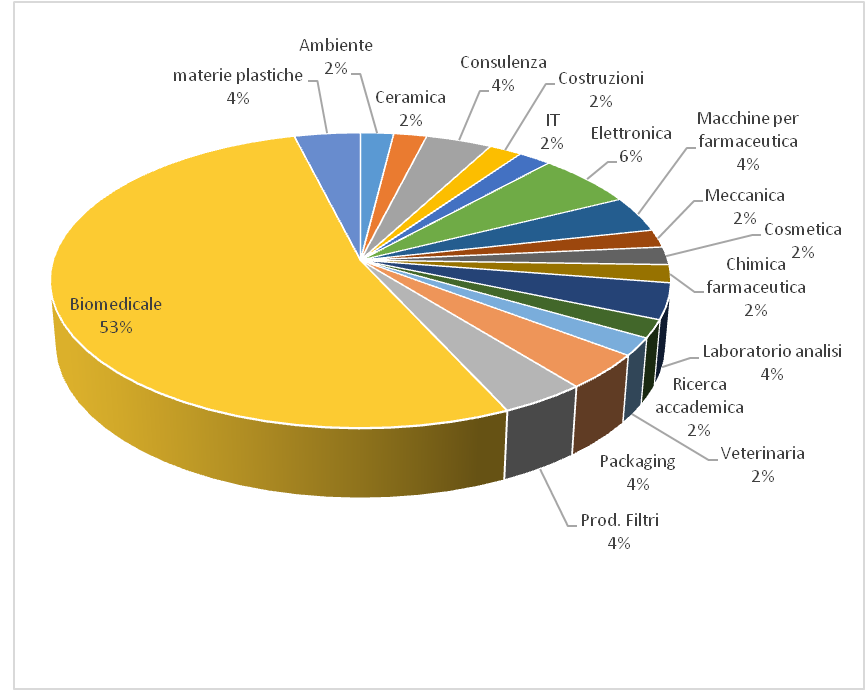 15
Bandi Ricerca Regione ER
Bando Ricerca Laboratori :
Bando Ricerca Imprese:
16
Comunicazione
32 eventi di comunicazione pubblica, 657 partecipanti coinvolti provenienti da 228 aziende, 88 enti e 16 associazioni
21 corsi di formazione interna
20 happy hour tecnici partecipanti aziende e studenti
Visite da parte di 7 delegazioni internazionali provenienti da 18 paesi
17
I prossimi obiettivi del TPM
Allargamento del network
Diversificazione dei mercati di riferimento
Farmaceutico
Alimentare
Internazionalizzazione del Tecnopolo Biomedicale
18
I prossimi obiettivi del TPM
Incubatore di imprese - TPM Cube
Attivazione dottorato di ricerca industriale
19
GRAZIE PER L’ATTENZIONE